Infection dynamics of two different FAdV strains and evaluation of the innate intestinal immune response using a chicken primary epithelial cell culture modelINPOMED 2022
Katharina Strebinger, PhD candidate
Clinic for Poultry and Fish Medicine
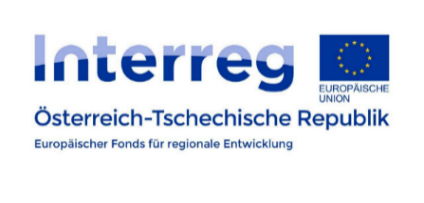 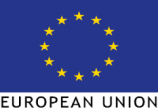 Introduction
intestine (particularly the epithelium) 
is a major entry site for pathogenic microorganisms

little is known about the enteric innate immune response in chicken
mainly adapted immune system 
intracellular (Th1) - vs. extracellular (Th2) immune response (Mosmann et al., 1986)

innate epithelium-pathogen interaction  
crucial for immune defence
development of effective vaccines and therapies
in vitro
highly standardized system
less influencing factors

for example, FAdV (fowl aviadenovirus) detectable in intestine 12 hours after infection (Saifuddin and Wilks, 1991)
no studies in vitro
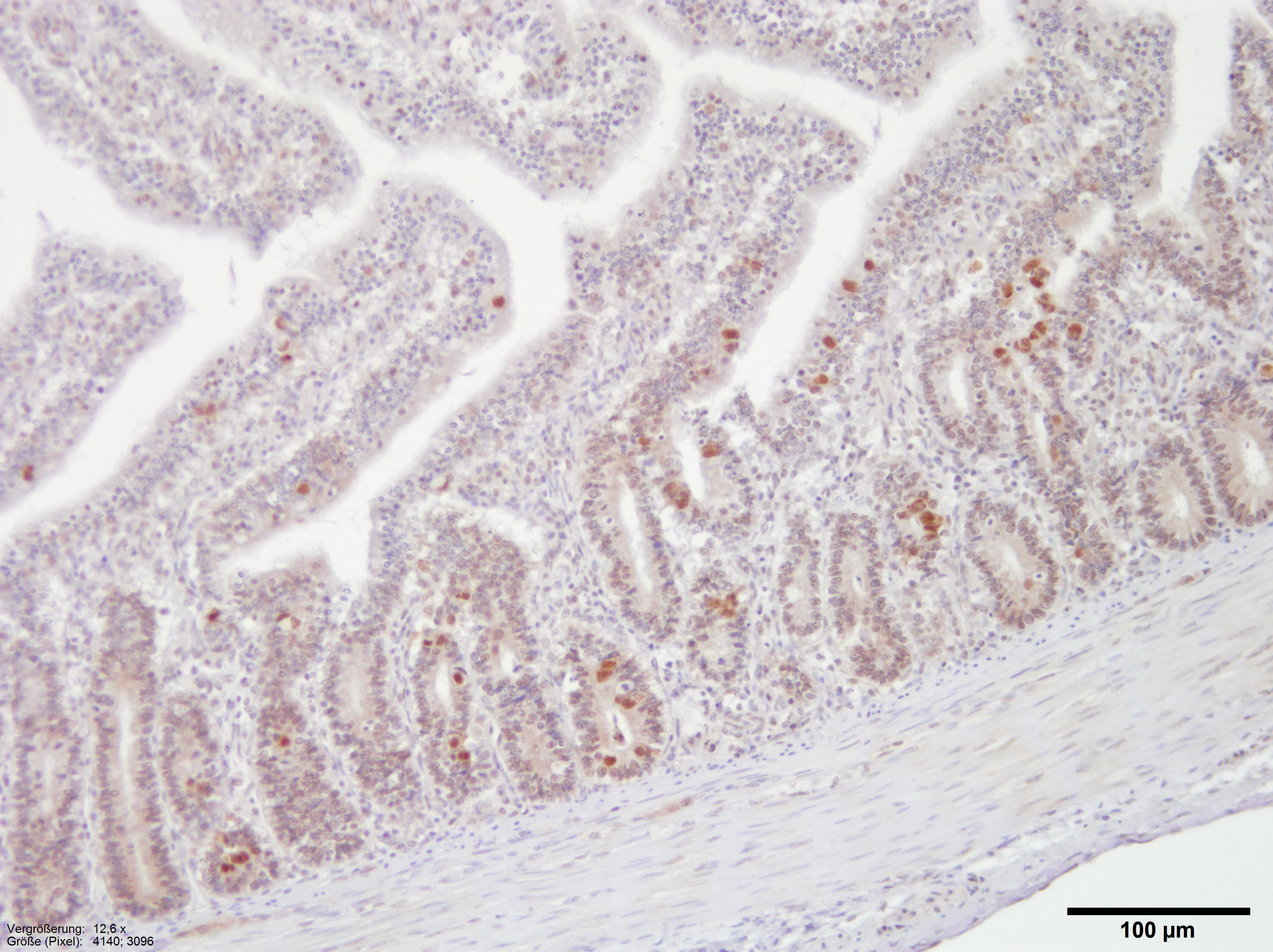 FAdV-D (fowl aviadenovirus-D) in chicken intestine
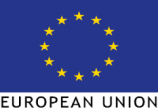 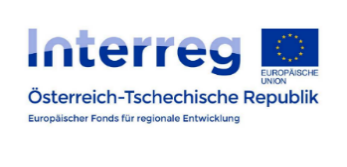 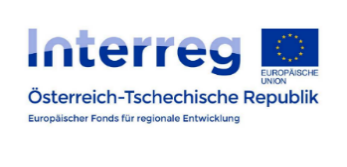 2
Hypotheses and objectives
hypotheses

The infection of intestinal epithelial cells with different virulent FAdV-C strains can be investigated using an in vitro model.

The innate immune response of intestinal epithelial against the FAdV strains cells can be demonstrated by the expression or Toll-like receptors (TLRs) and cytokines and is related to the virulence of the strains.
objectives

Establishment of a stable chicken intestinal tissue culture system that features extended passage conditions for in vitro infection studies.

Investigation of epithelial toll-like receptor regulation and cytokine expression in the in vitro system after infection with the model organism FAdV.
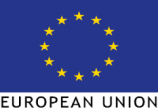 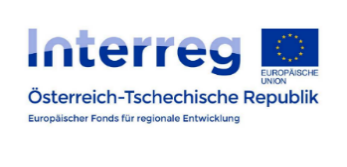 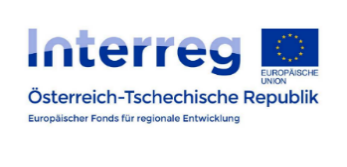 3
[Speaker Notes: We hypothesize, that with respect to the GI immune response in chicken there is a difference in local cytokine induction and epithelial cell events between an infection with extracellular or intracellular GI pathogens. 
In order confirm our hypothesis, we will investigate the interaction between pathogens (intracellular and extracellular) and host epithelial cells, by means of live-cell-imaging-microscopy. Furthermore,  determination of cytokine expression and immune cell regulation by utilization of different techniques, such as immunohistochemistry, in-situ hybridization, flow cytometry and gene expression profiling (RNA extraction and qRT-PCR) will be conducted. Additionally, the interaction of pathogens with the protective GI mucus and, consequently, with the epithelial cells, will be investigated]
Setup of the experiment -Investigation of the epithelial innate immune response in vitro using a statistical relevant sample size
120 chicken embryos per trial
triplicate

epithelial cell culture
24 hours post seeding infection
KR5 (attenuated)
AG234 (virulent)

cell fixation 
immunofluorescence
TUNEL assay

sample collection
RT-qPCR
proteomics 
mass spectrometry

quantification of infected epithelial cells

expression analysis
TLRs 
cytokines
RT-qPCR
RT-qPCR
IF + TUNEL assay
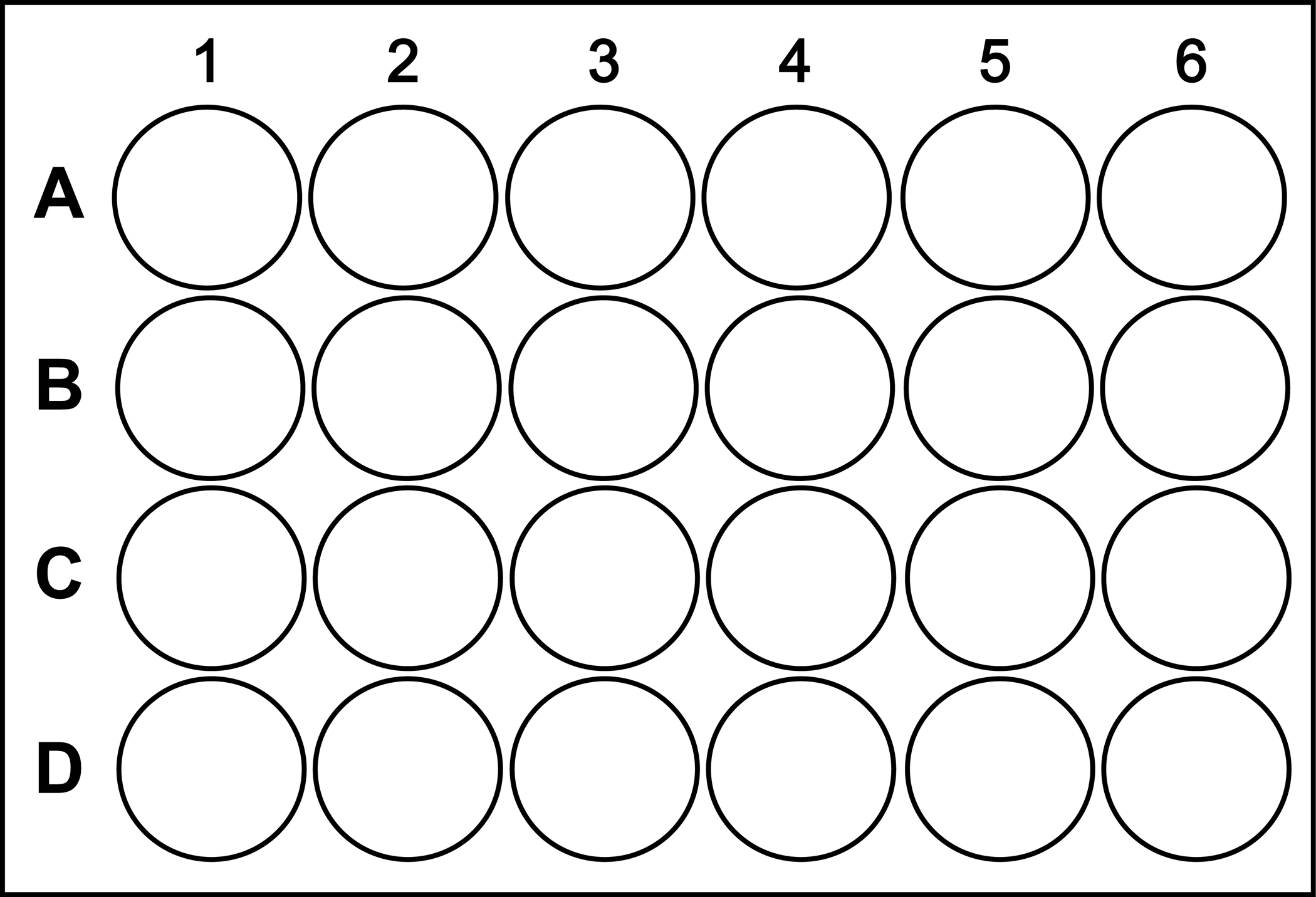 example for plate layout
“timepoint 4 hpi, infected with KR5”
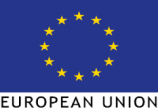 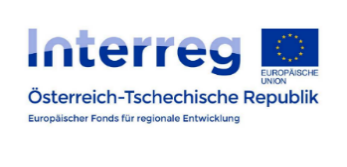 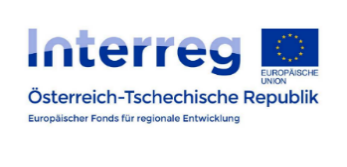 4
I. Material and MethodsIa. Preparation of primary intestinal epithelial cell culture of chicken embryos
embryonated chicken eggs day 14

isolation of intestine 
rinsing of organs until medium remained clear

digestion 
collagenase II (50 minutes) at 37°C

washing steps
2% sorbitol 

 filtered 
gauze 
40 µm mesh width

modifications 
media supplements 
FBS-concentrations
protocol according to Byrne et al. 2017, Borrmann et al. 2007, Kaiser et al., 2017
Yuan et al., 2015
sample collection after 4h, 12h, 24h, 48h
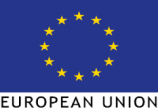 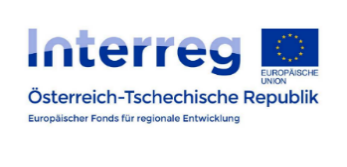 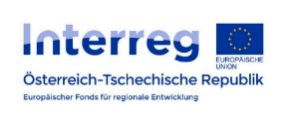 5
Ib. Infection protocol with FAdV-C
FAdV-C (serotype 4)

attenuated strain
KR5

virulent strain
AG234
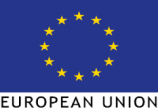 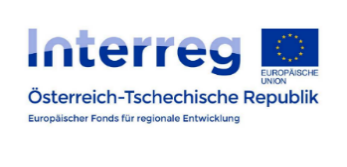 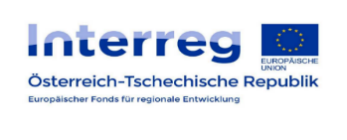 6
Ic. Detection of infected and/or apoptotic cells
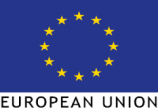 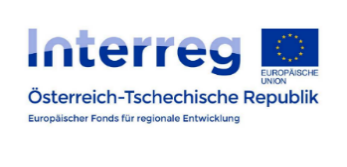 7
Id. Determination of total infected and/or apoptotic epithelial cell number
Nikon Eclipse Ti2-E/Yokogawa CSU-W1 Spinning Disk
inverted confocal spinning-disk microscope
live cell imaging 
high-speed multidimensional imaging

dual camera system
fast capture of images 

script edition “Fiji – ImageJ”
detection of epithelial surface area 
ROI region of interest 
analysis according to virus signal intensity
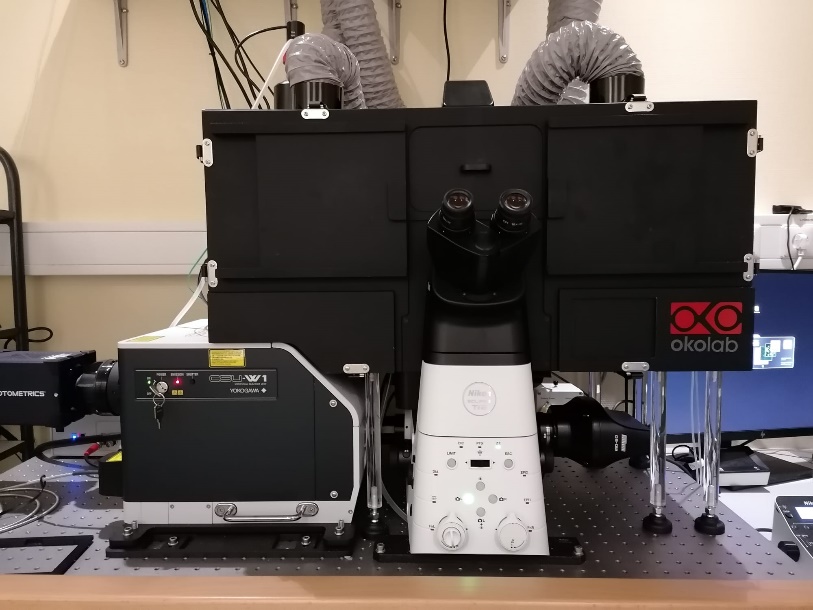 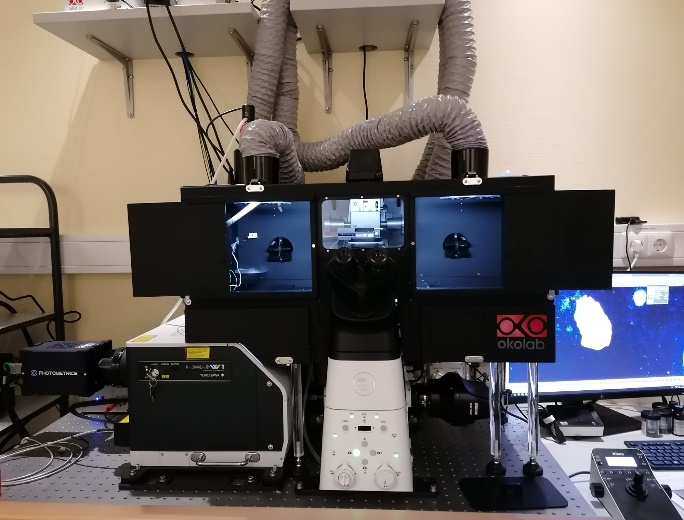 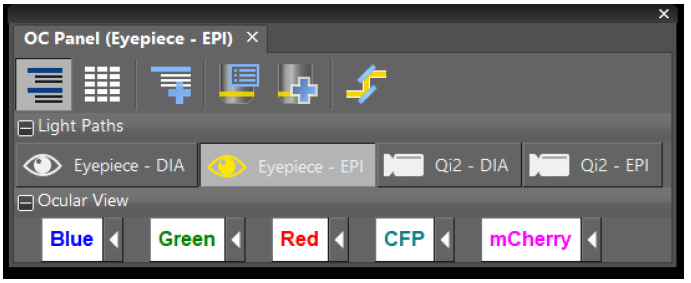 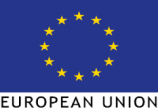 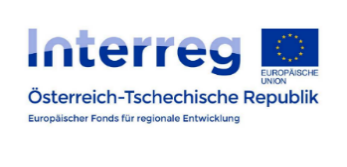 8
Quantification of infected epithelial cells
quantification of epithelial and/or infected cells
Nikon Eclipse Ti2-E/Yokogawa CSU-W1 Spinning Disk
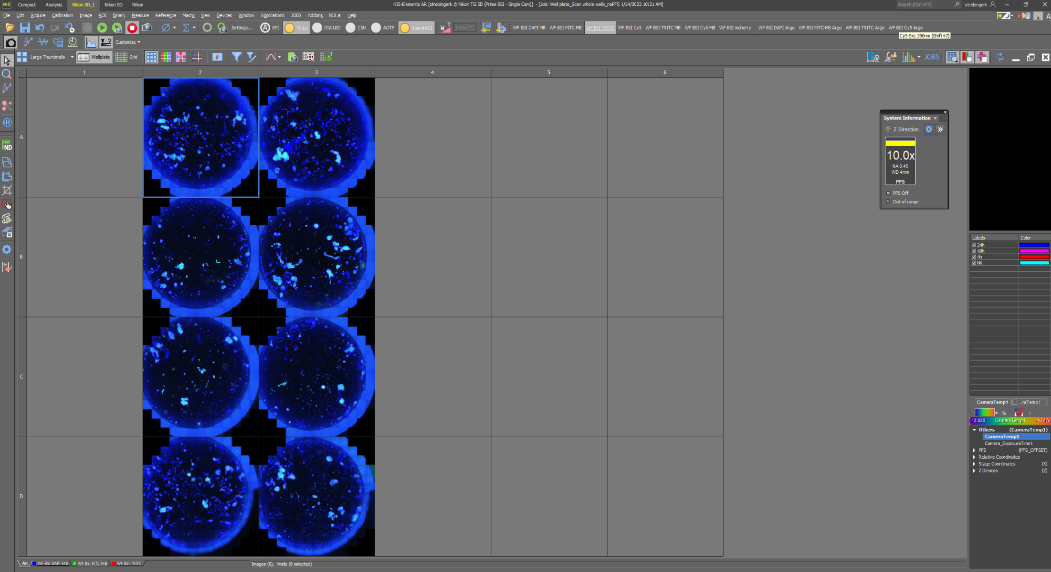 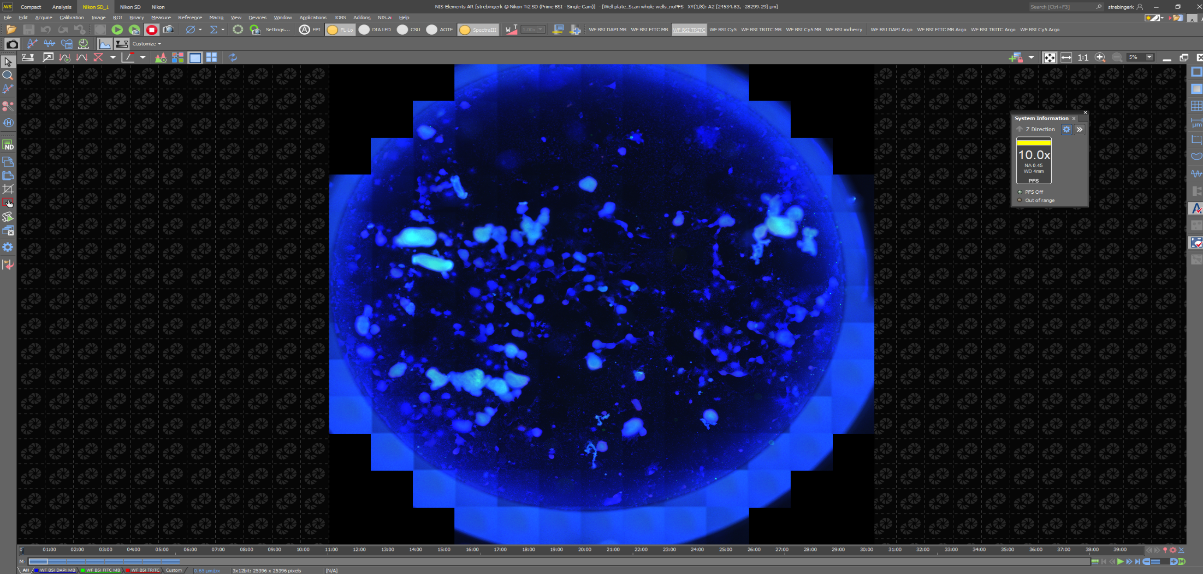 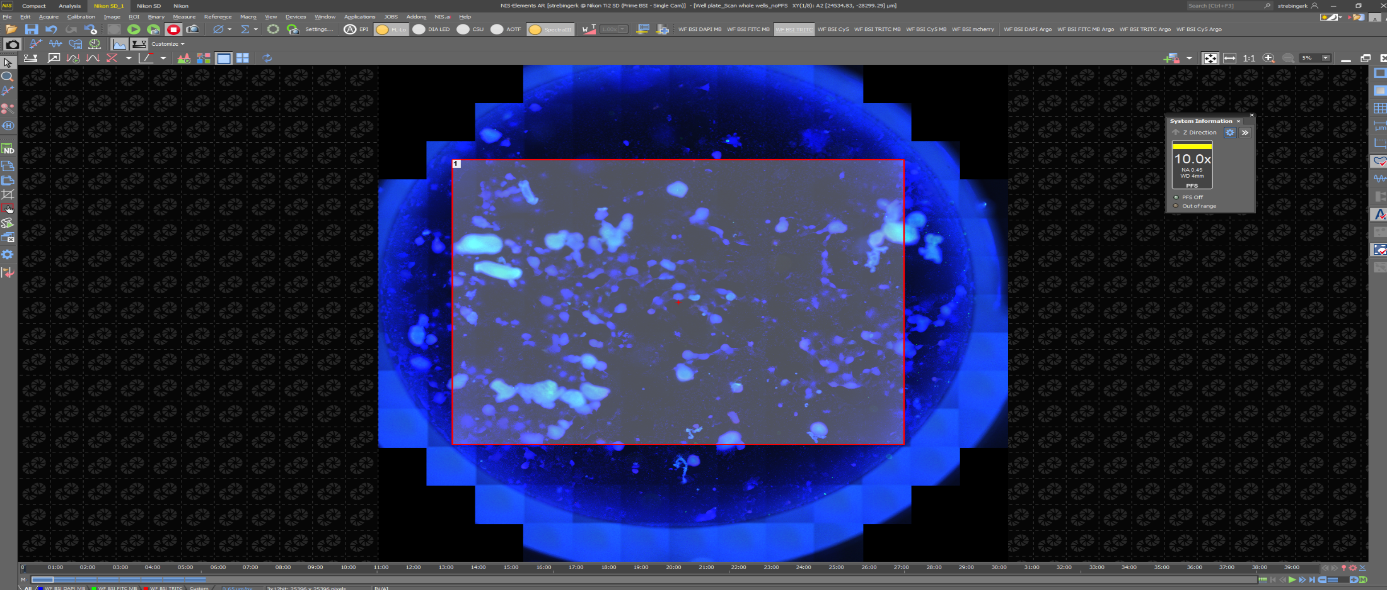 selection of well
determination region of interest (ROI)
overview of well plate
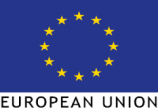 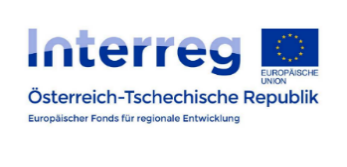 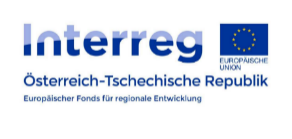 9
Quantification of infected epithelial cells
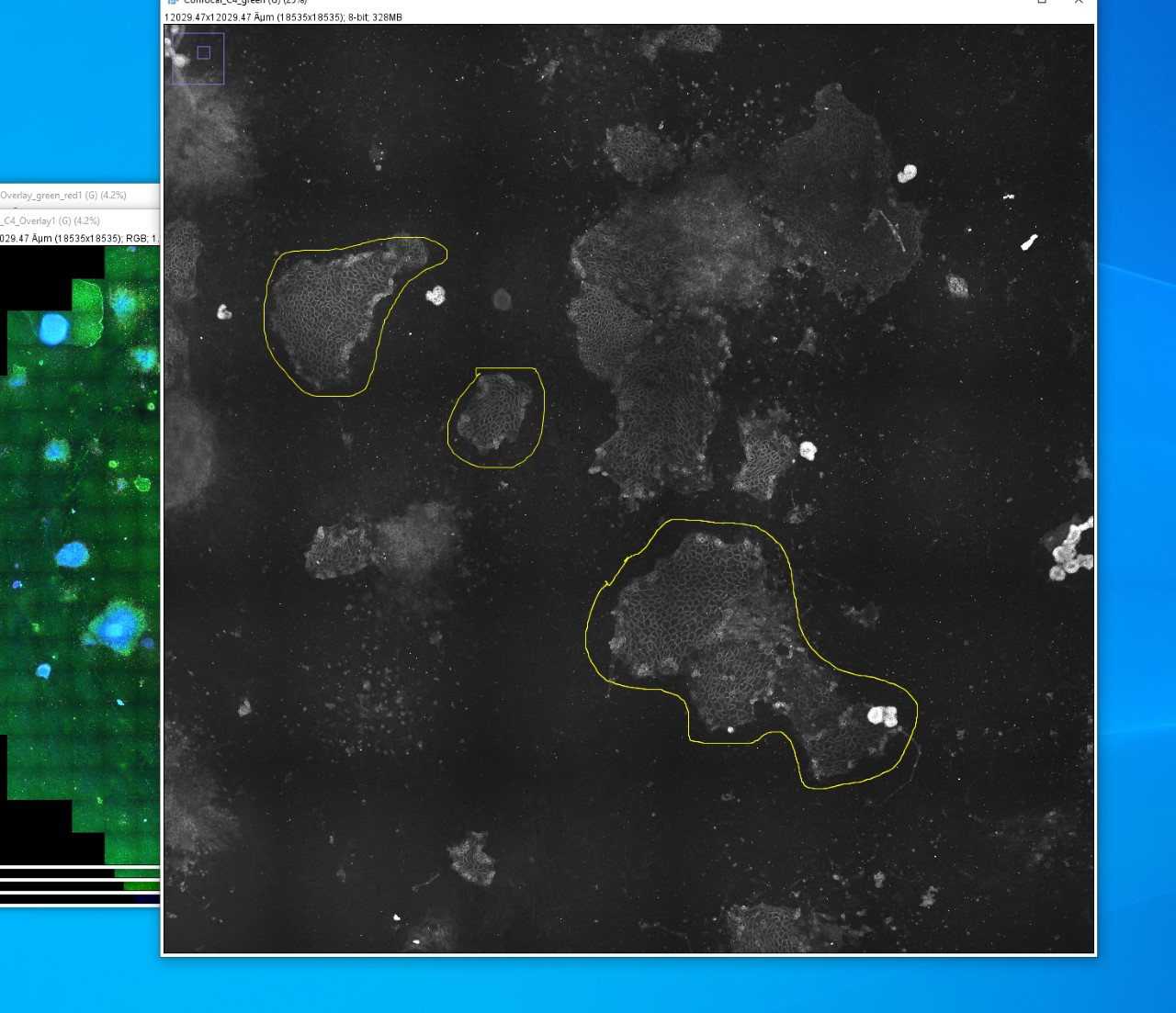 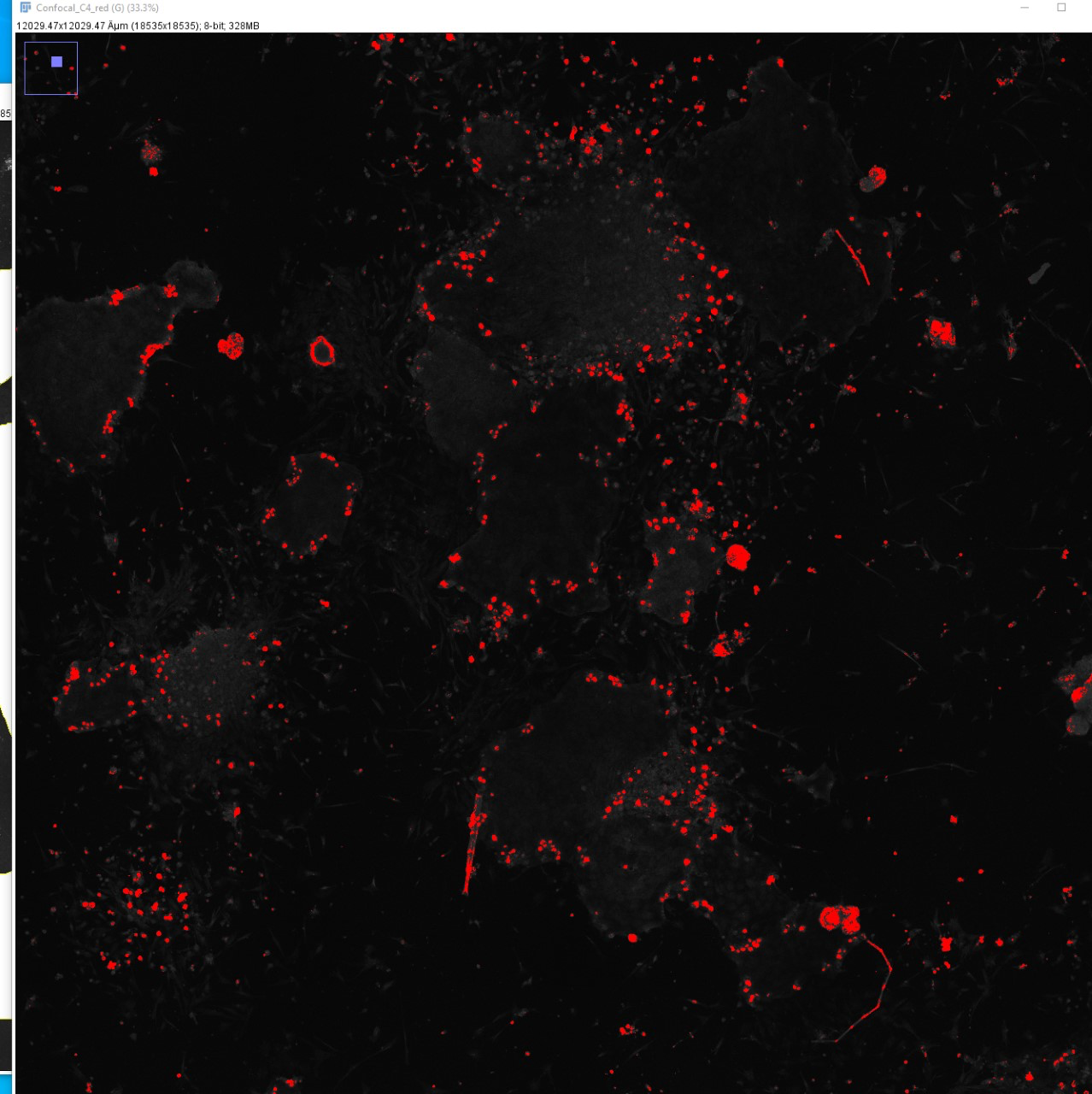 threshold setting (virus particles)
selection of ROI (epithelial cells)
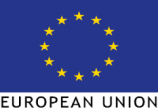 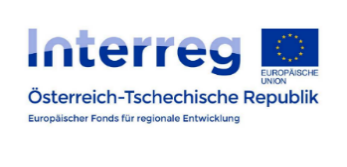 10
Quantification of infected epithelial cells
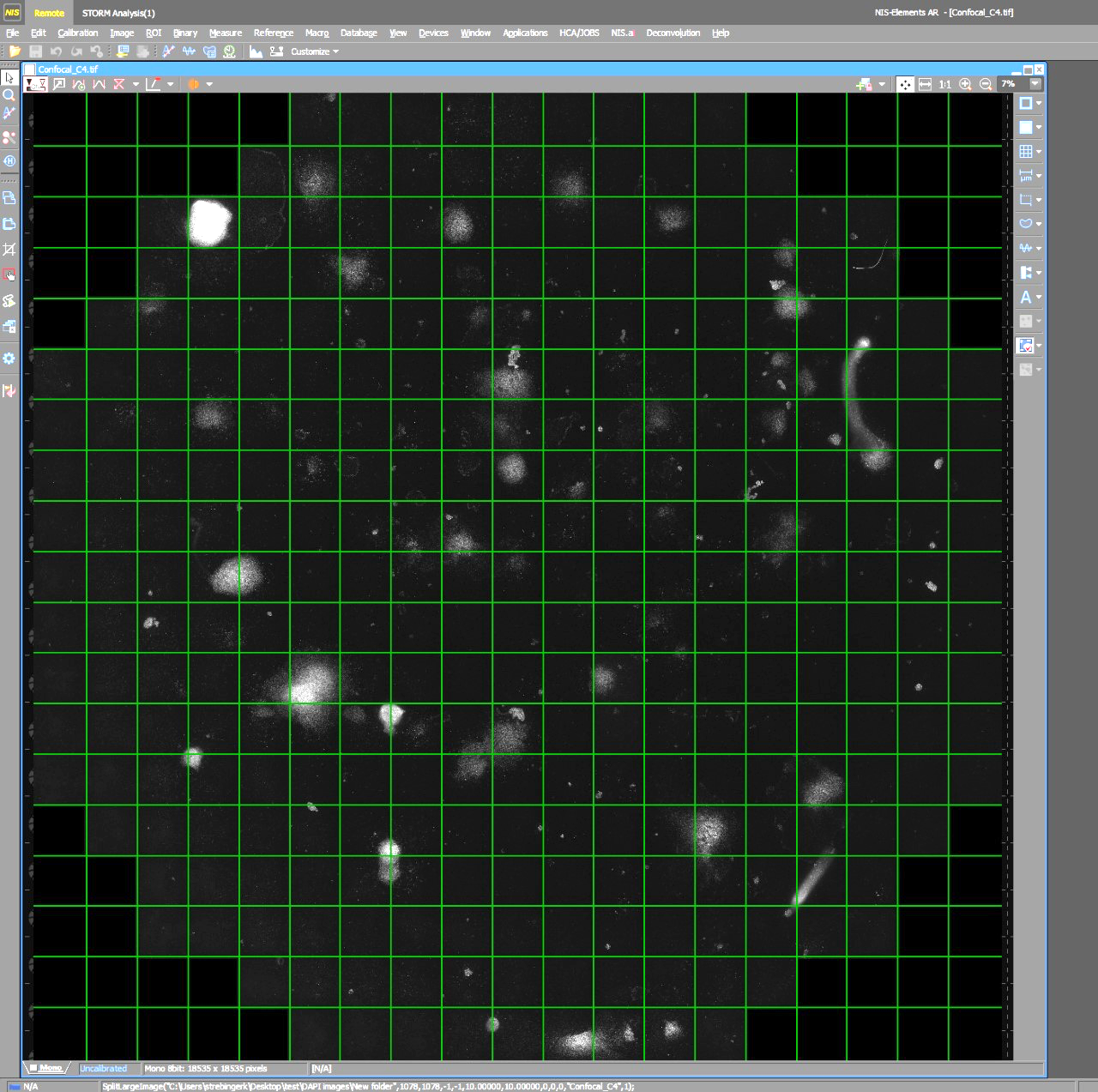 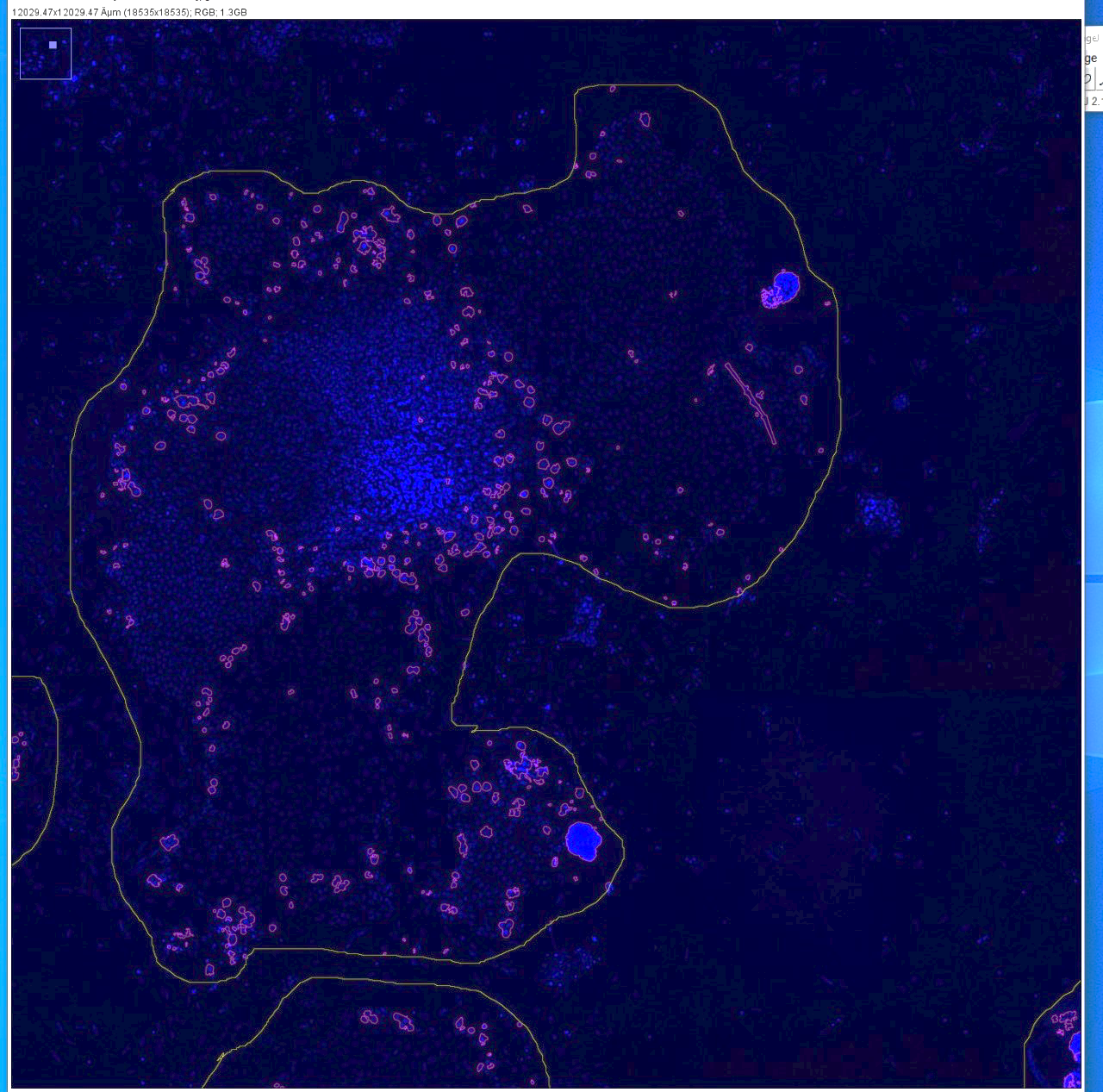 Splitting and stitching
overlay ROI, DAPI and virus particels
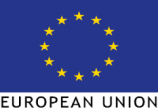 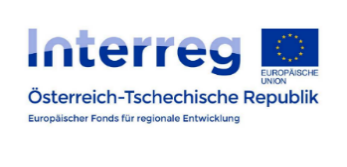 11
Quantification of infected epithelial cells
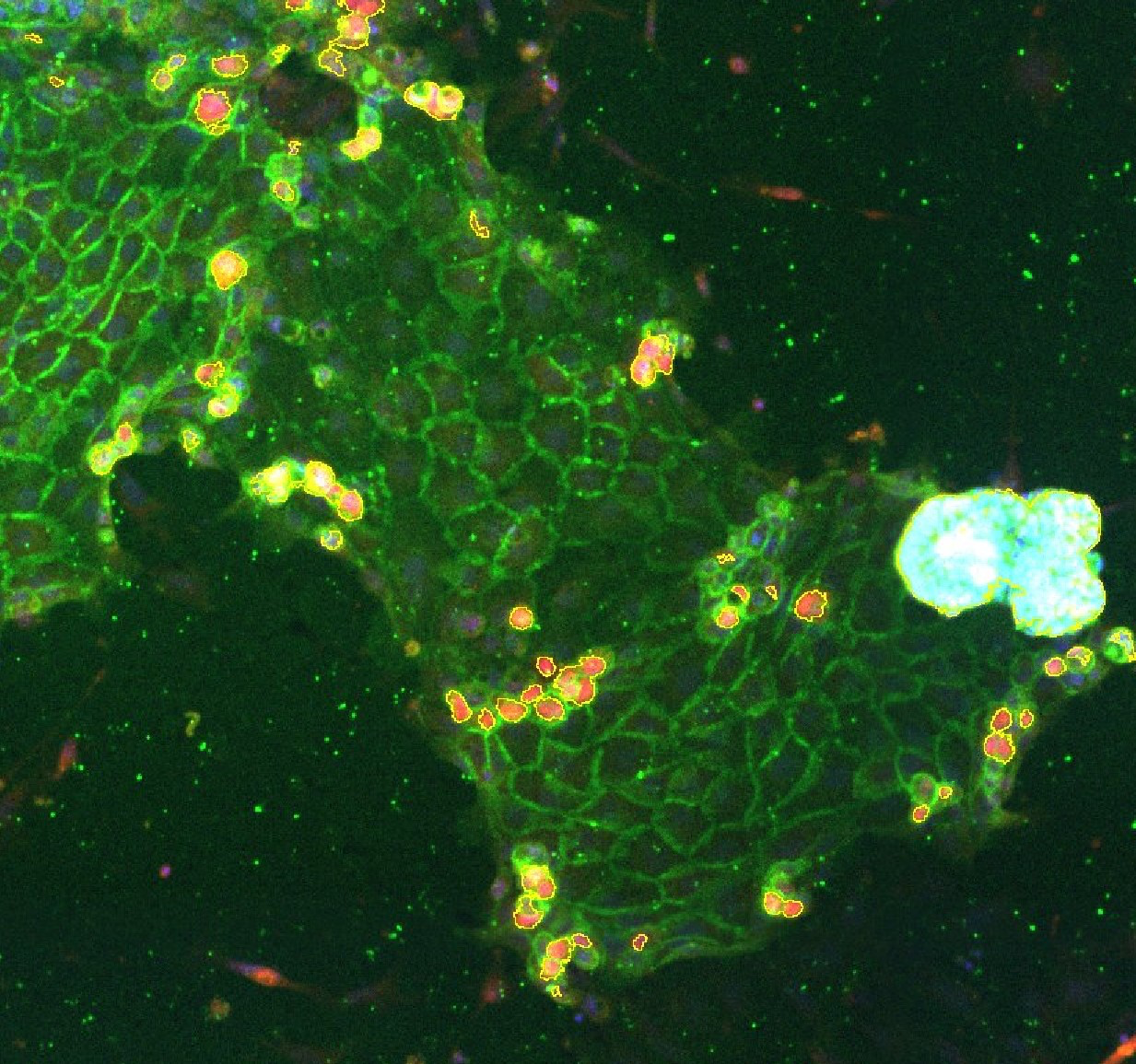 epithelial area and detection of virus signal
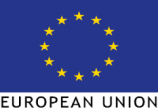 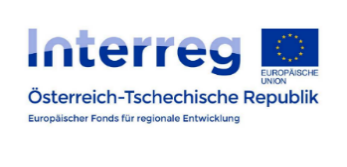 12
Ie. Gene expression analysis of TLRs, cytokines and protein extraction
RNA concentration 
Nanodrop® 
Qubit® 

RNA quality assessment 
Bioanalyzer ®

innate immune response markers 

protein extraction
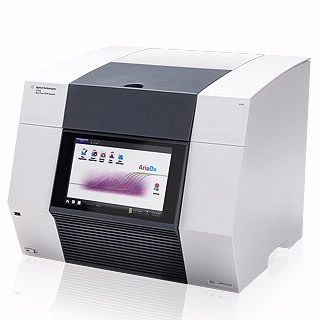 https://www.agilent.com/en/product/real-time-pcr-(qpcr)/real-time-pcr-(qpcr)-instruments/ariamx-real-time-pcr-system-software-pc/ariamx-real-time-pcr-system-232711
RT-qPCR AriaMx®
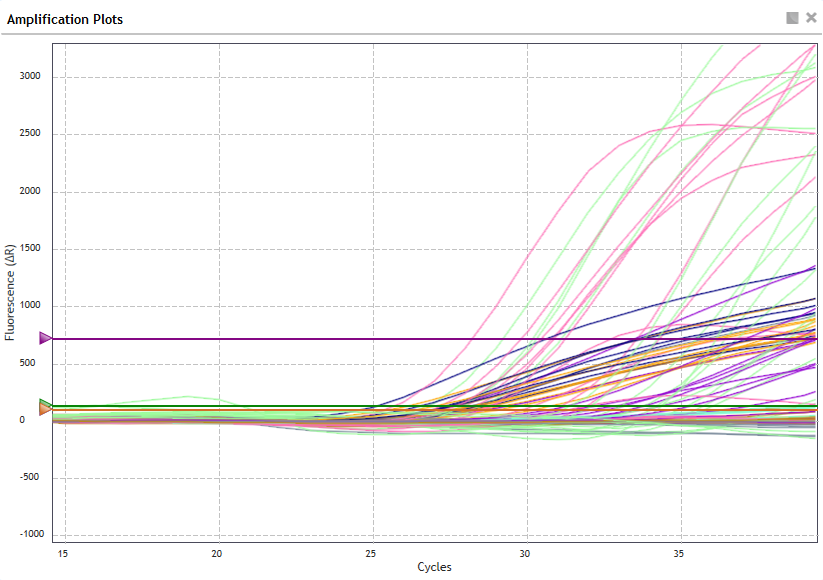 graphical display of gene expression
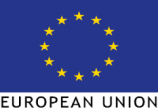 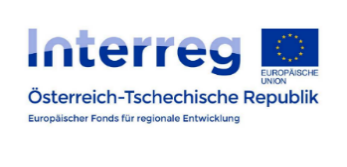 13
II. ResultsIIa. Primary intestinal epithelial cell culture from embryos
proof for epithelial origin  E-Cadherin marker !
0 hours
24 hours
48 hours
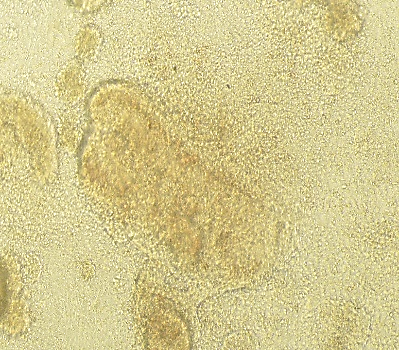 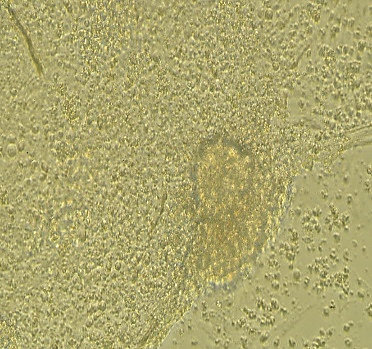 20x
20x
20x
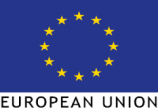 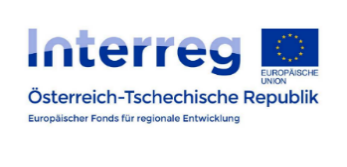 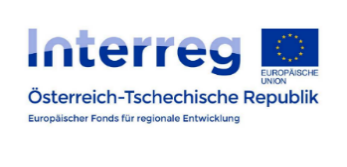 14
IIb. E-Cadherin staining and virus marker
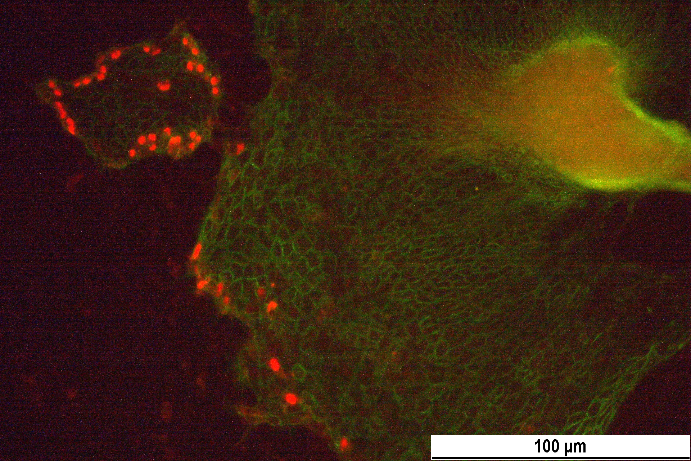 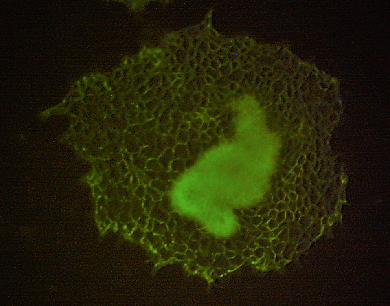 10x
AG234
E-Cadherin
E-Cadherin
monoclonal antibody E-Cadherin 
marker for epithelial cells
polyclonal antibody KR5
marker for FAdV strains KR5 and AG234
10x
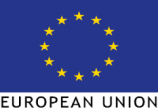 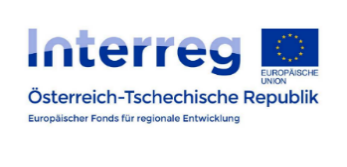 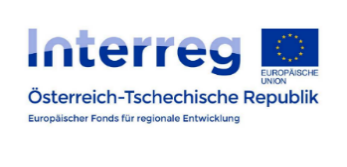 15
IIc. Overview of selected well
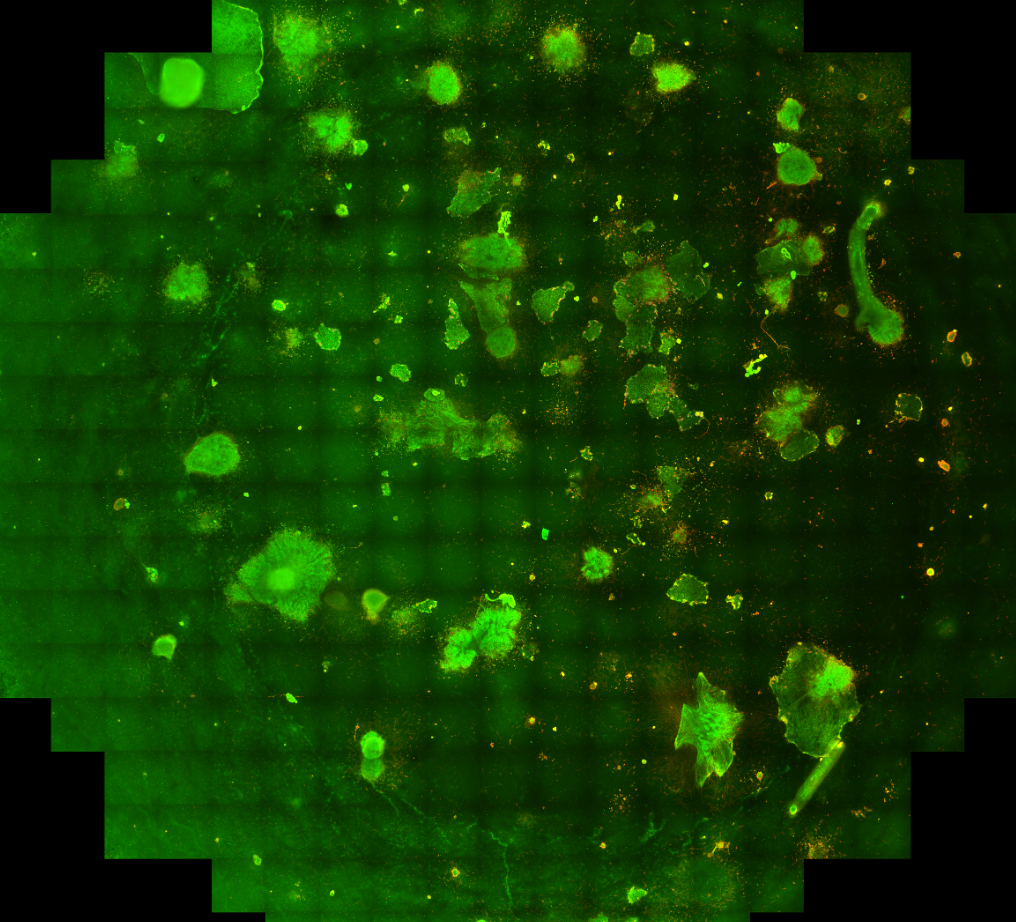 intestinal crypt containing stemcells
outgrowing epithelial cells
E-Cadherin
epithelial cells 24 hps
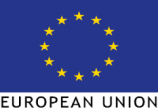 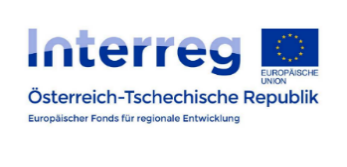 16
Quantification of epithelial and/or infected cells
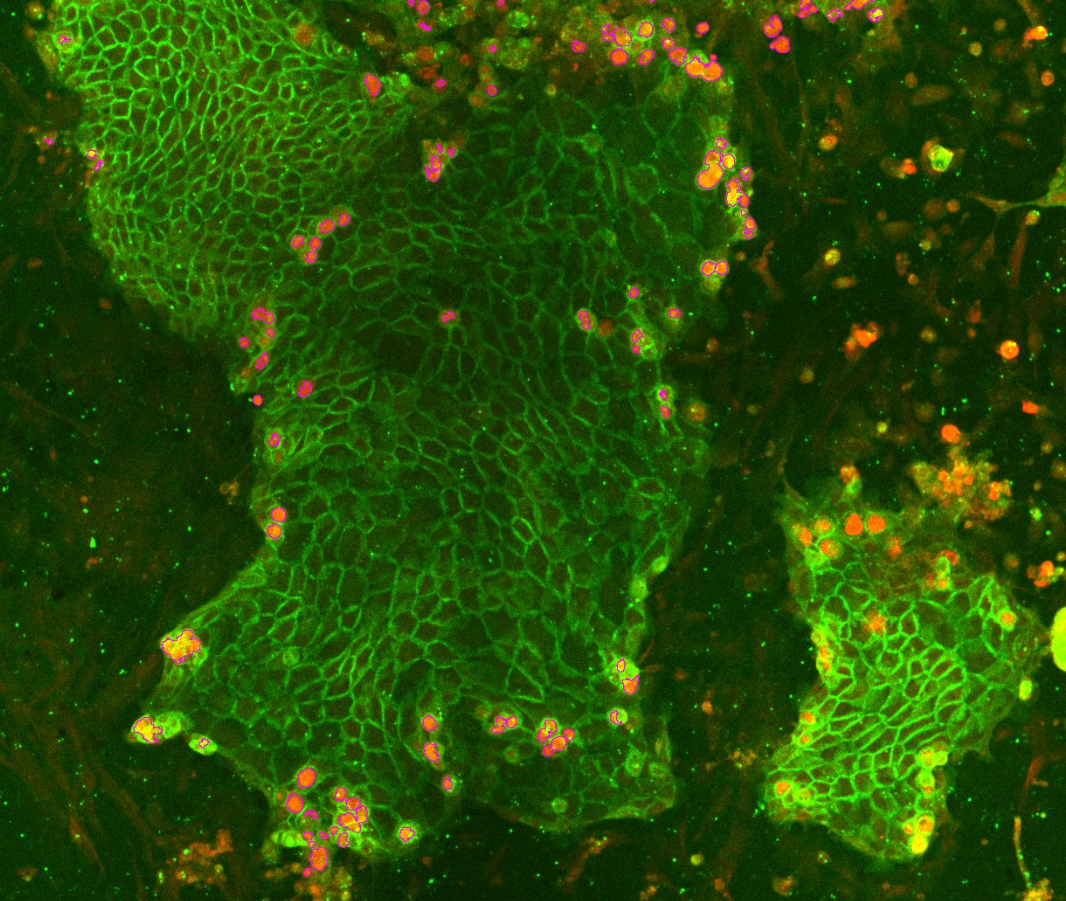 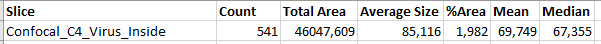 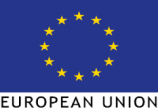 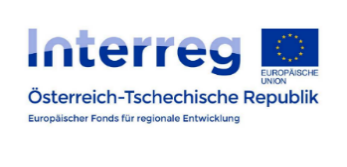 17
TUNEL assay – apoptosis detection
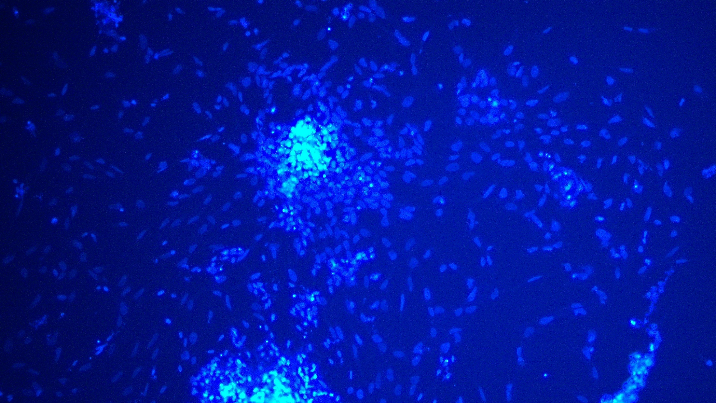 positive control
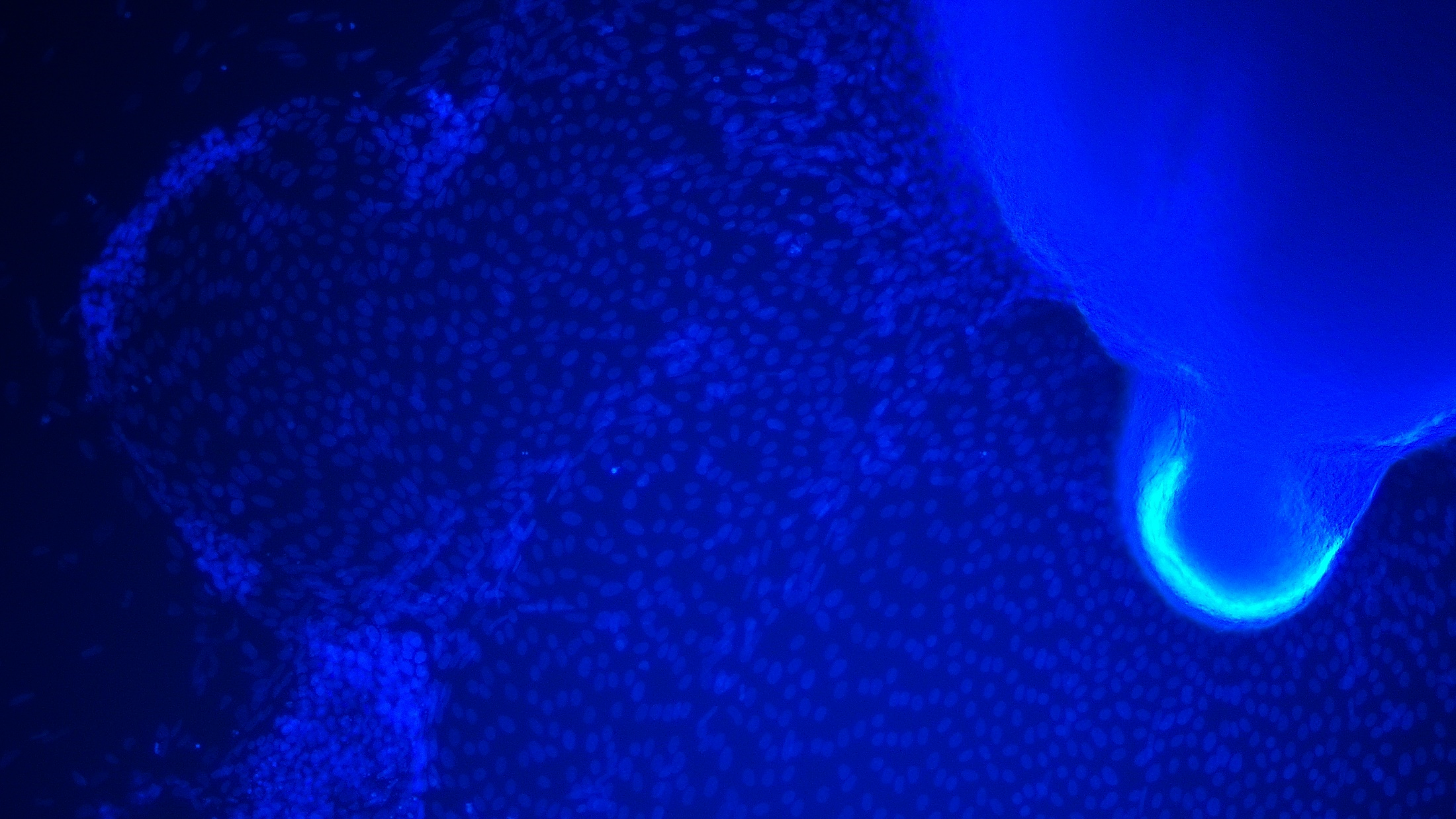 AG234 infected
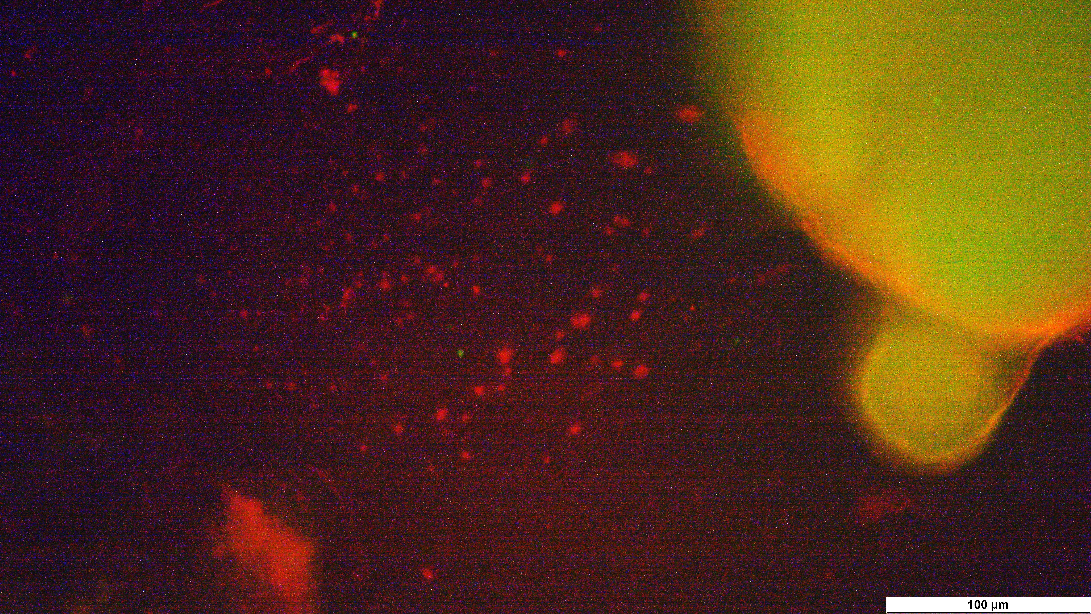 DAPI
DAPI
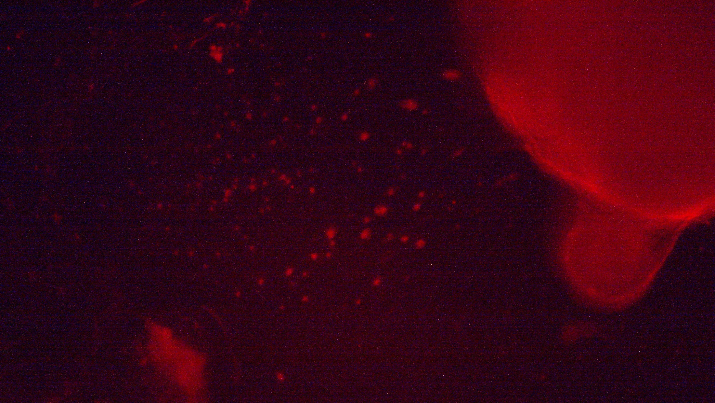 AG234
AG234
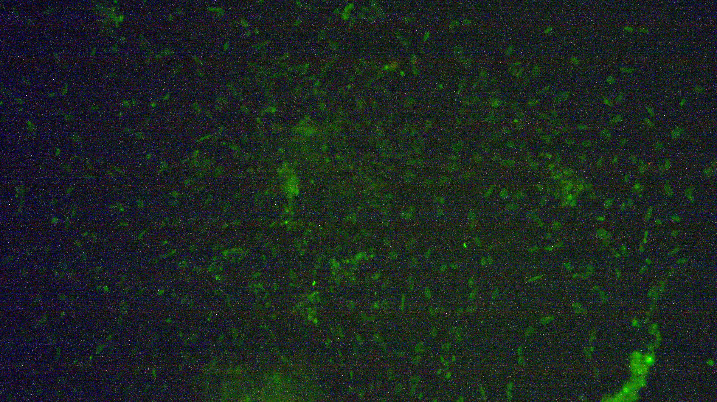 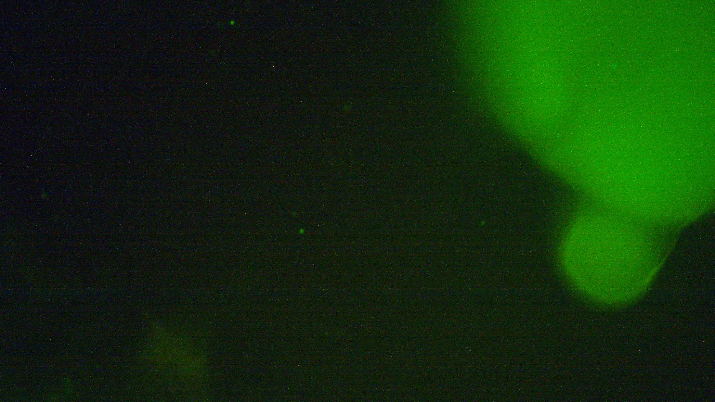 merged
TUNEL
TUNEL
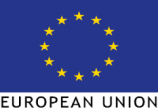 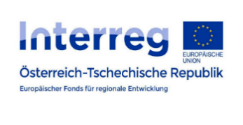 18
IIe. Detection of TLRs and cytokines
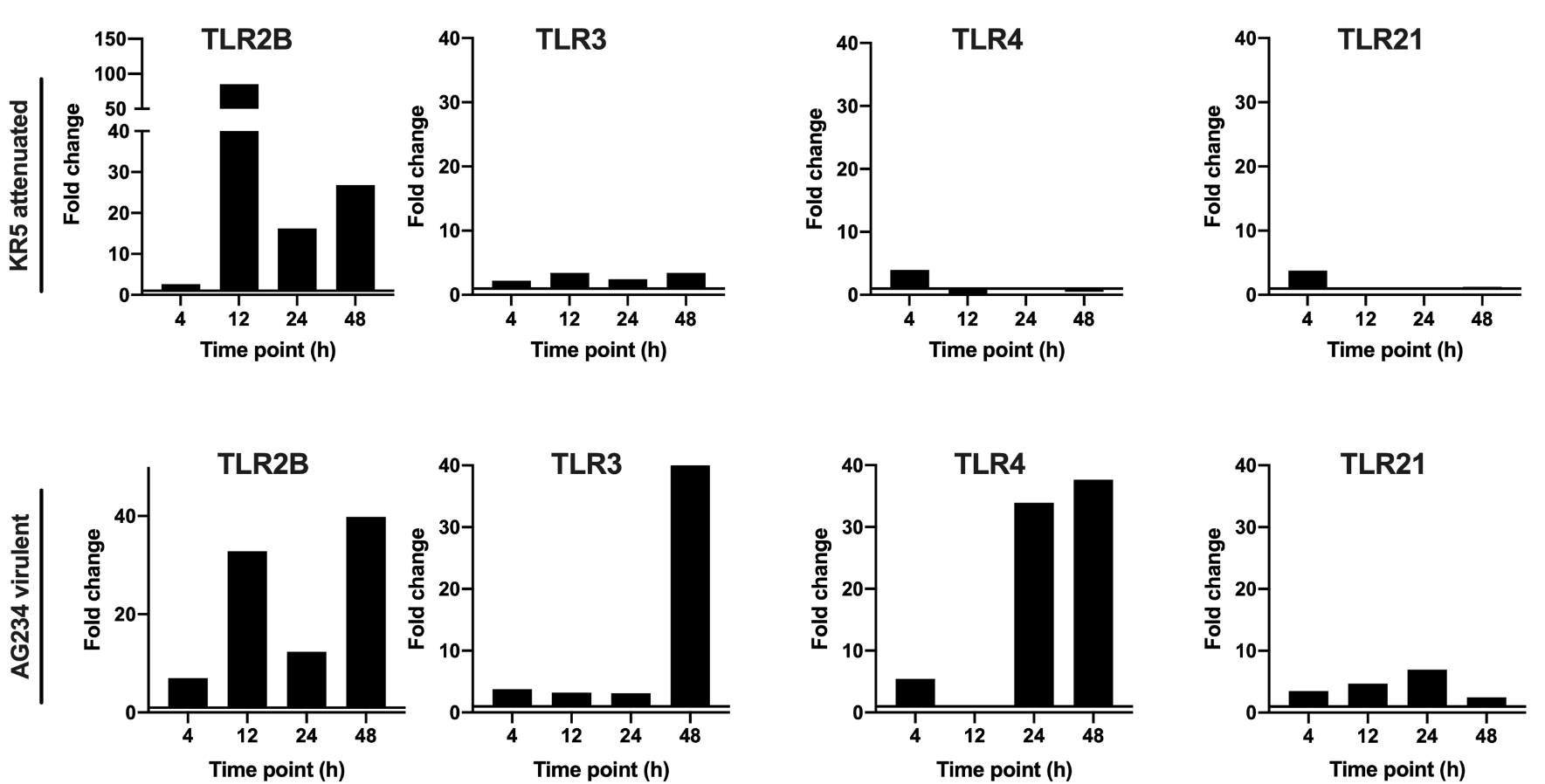 preliminary data
KR5: 33% analyzed
AG234: 66% analyzed
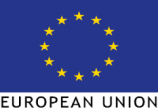 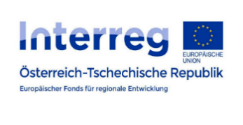 19
IIe. Detection of TLRs and cytokines
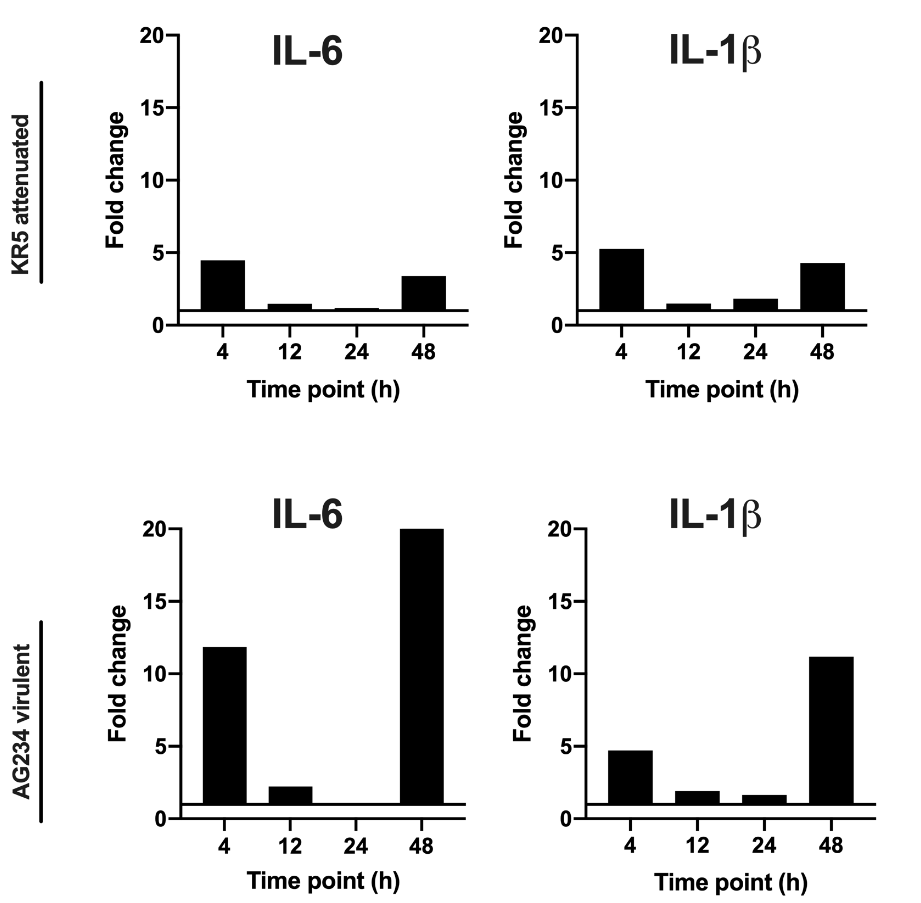 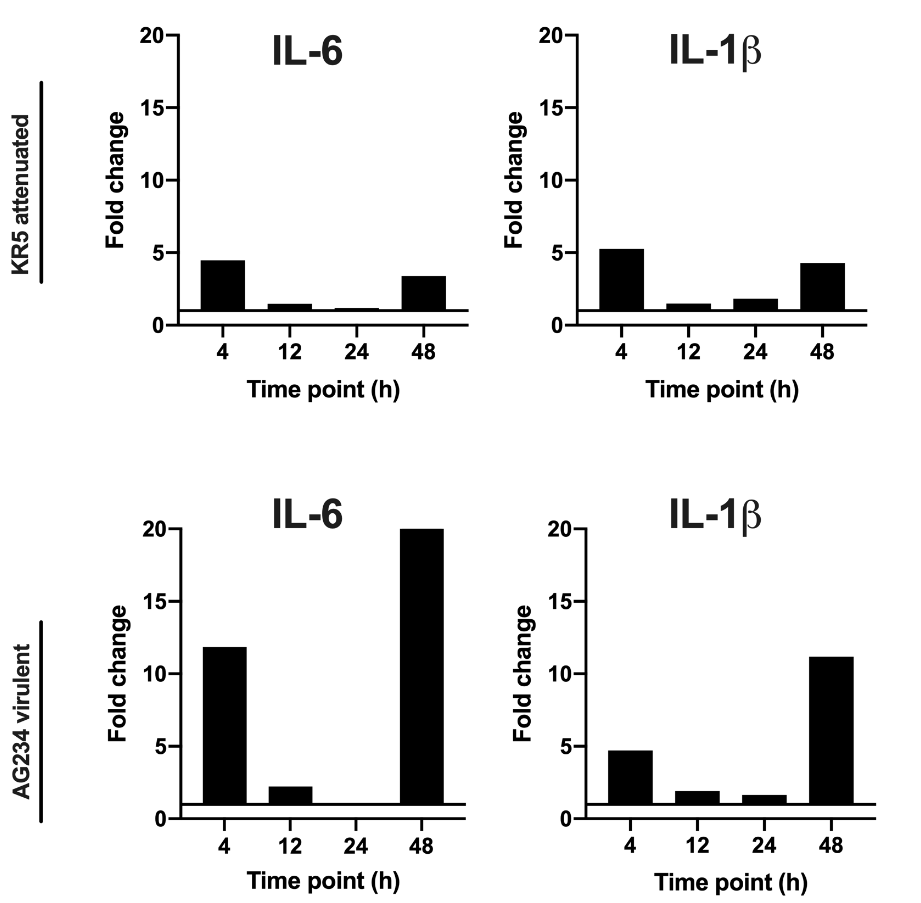 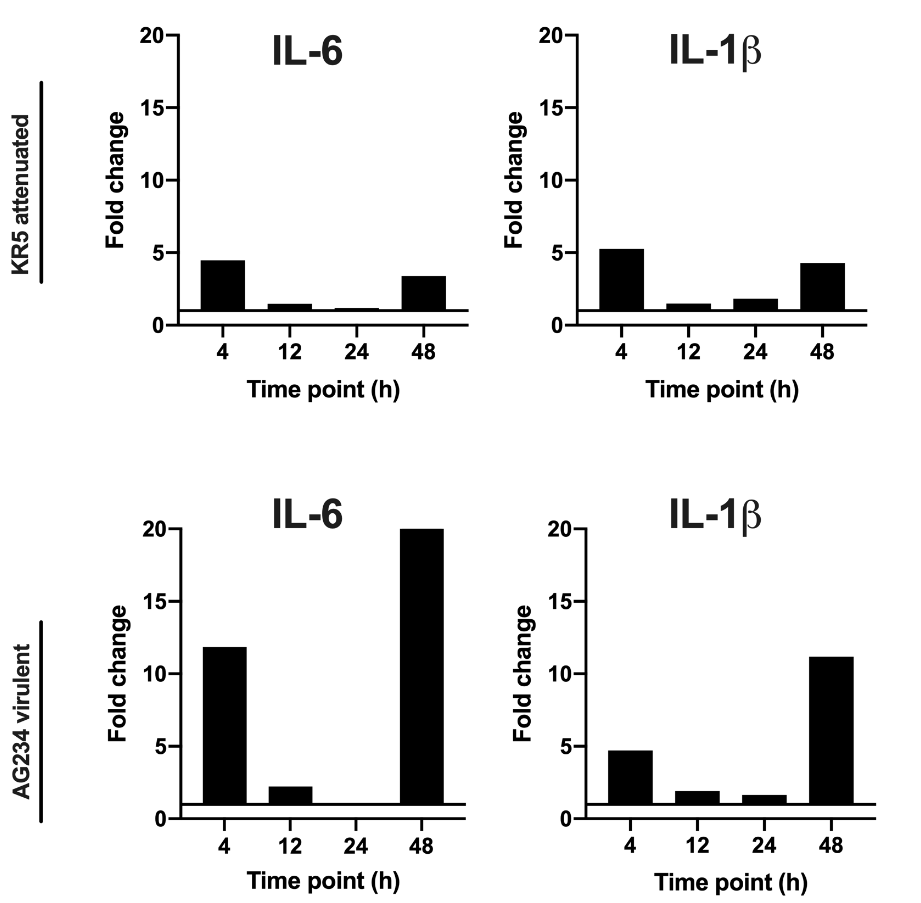 preliminary data
KR5: 33% analyzed
AG234: 66% analyzed
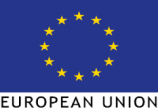 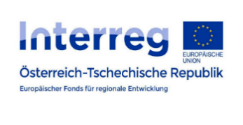 20
Summary/conclusion/outlook
summary 
modification of
in vitro system of chicken embryos
primary intestinal cell culture
model pathogens to survey in vitro system
FAdV: KR5 (attenuated) and AG234 (virulent) strain
visualization of infection and cell death 
immunofluorescence and TUNEL assay
preliminary quantification of TLR- and cytokine expression
↑ TLR2B after 12 hpi in both viruses
↑ TLR3 after 48 hpi for AG234
↑ TLR4 after 24hpi for AG234
cytkoine expression after 48 hpi for AG234 more increased than for KR5

conclusion
preliminary data indicates time dependant propagation of virus in epithelial cells 
increased TLR and cytokine expression induced by the virulent strain were apparently stronger than those observed in cells infected with attenuated strain
outlook
remaining analysis
quantification of infected epithelial cells
protein extraction for further proteomic experiments
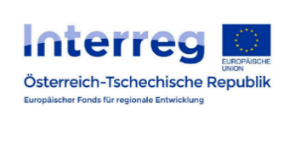 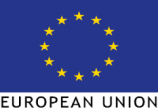 21
Acknowledgements
Vetcore Vetmeuni Vienna
Ursula Reichart
Reinhard Ertl
Clinic for Poultry and Fish Medicine
Dieter Liebhart
Michael Hess
Taniya Mitra
Beatrice Grafl
Patricia Wernsdorfer

Veterinary Research Institute Brno
Ivan Rychlik
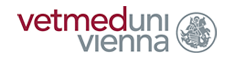 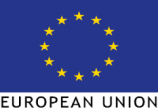 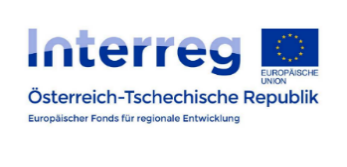 22